تصنيف أبحاث مجال تكنولوجيا التعليم
المحاضرة الثانية
سنتناول اليوم
البحث العلمي في مجال تكنولوجيا التعليم.
 نسترجع نظريات مجال تكنولوجيا التعليم.
 تصنيف الأبحاث في مجال تكنولوجيا التعليم.
تعريف مجال تكنولوجيا التعليم
النظرية والتطبيق في تصميم العمليات والمصادر وتطويرها واستخدامها وادارتها وتقويمها من أجل التعلم.
البحث العلمي في مجال تكنولوجيا التعليم
النشاط العلمي المنظم للكشف عن الحقائق المرتبطة بالعمليات المتعددة لمصادر المعرفة العلمية وعلاقتها بعناصر المجال ومكوناته, ووصف هذه الحقائق وتفسيرها, وضبطها والتوقع باتجاهات الحركة فيها.
نظريات مهمة في مجال تكنولوجيا التعليم
نظريات التعلم
نظريات التدريس
نظرية الإتصال
المستقبل
المرسل
ا لوسيلة
الرسالة
التغذية الراجعة
نظرية مدخل النظم
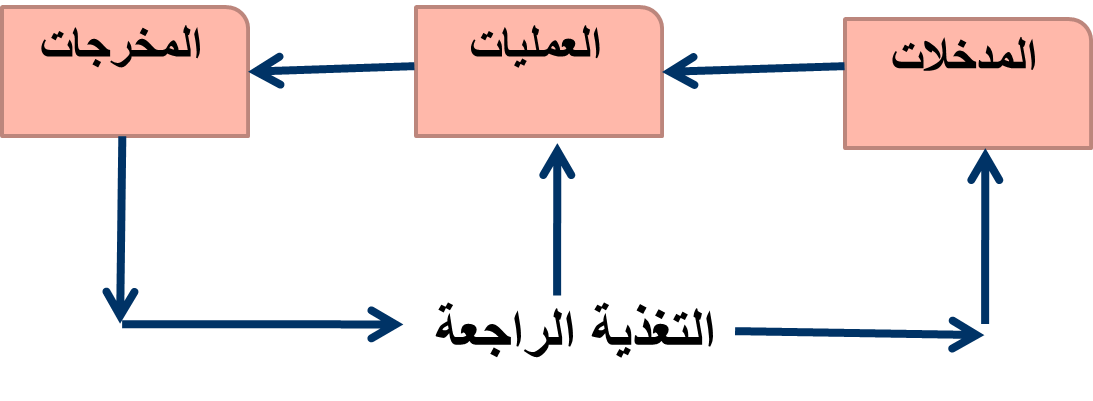 أهداف البحث العلمي في مجال تكنولوجيا التعليم
تطوير المعرفة العلمية (النظرية والتطبيقية ) في مجال التخصص.
 تأصيل العلاقة بين عناصر تكنولوجيا التعليم ومجالاتها.
تأصيل العلاقة بين النظم التعليمية الفرعية أو العمليات التعليمية الأخرى.
 تطوير الأداء والمهام والمهارات الخاصة بمجالات تكنولوجيا التعليم.
 متابعة التطور التكنولوجي في مجالات العلوم المختلفة واختبار علاقتها بتكنولوجيا التعليم.
تصنيف أبحاث مجال تكنولوجيا التعليم
تصنيف أبحاث مجال تكنولوجيا التعليم
تصنيفها بناء على وظائف تكنولوجيا التعليم:
 التصميم
 التطوير
 الإستخدام
 الإدارة
 التقويم
تصنيف أبحاث مجال تكنولوجيا التعليم
تصنيفها بناء على أهداف البحث:
 الدراسات الكشفية أو الاستطلاعية.
الدراسات الوصفية.
 الدراسات التجريبية.
تصنيف أبحاث مجال تكنولوجيا التعليم
تصنيفها بناء على نوع المصادر:
 تصميم المصادر وتطويرها واستخدامها وادارتها وتقويمها, ودراسة توظيف المصادر وعلاقتها بالحواس المختلفة في المواقف التعليمية المختلفة ومع فئات متباينة.
تصنيف أبحاث مجال تكنولوجيا التعليم
تصنيفها بناء على خصائص المتعلمين.
تصنيف أبحاث مجال تكنولوجيا التعليم
تصنيفها بناء على المستحدثات التكنولوجية.
نشاط صفي
قومي مع مجموعتك بتصنيف الأبحاث السابقة لطالبات قسم تقنيات التعليم.
التكليف الأول
مطلوب منك حصر ثلاث دراسات (عربية وإنجليزية) في كل مجال من مجالات تكنولوجيا التعليم (التصميم والتطوير والاستخدام والإدارة والتقويم) مشيرة إلى النظريات المستخدمة في هذه الدراسات.
 سلمي الواجب مطبوعا كما سيتطلب منك عرضه داخل القاعة.
 من خلال بحثك المبدئي شكلي فكرة مبدئية لاتجاهك البحثي.
حكمة الأسبوع
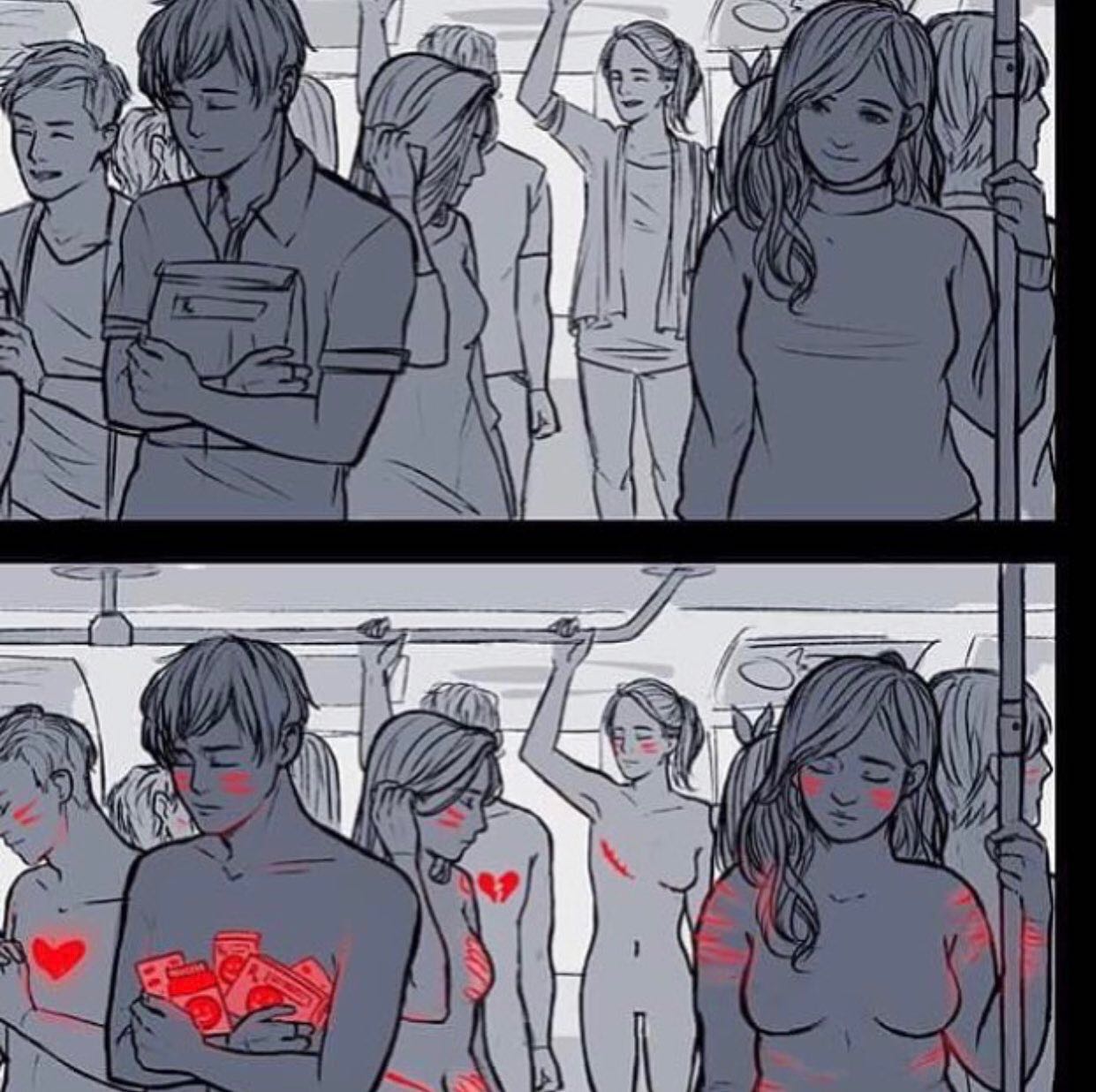 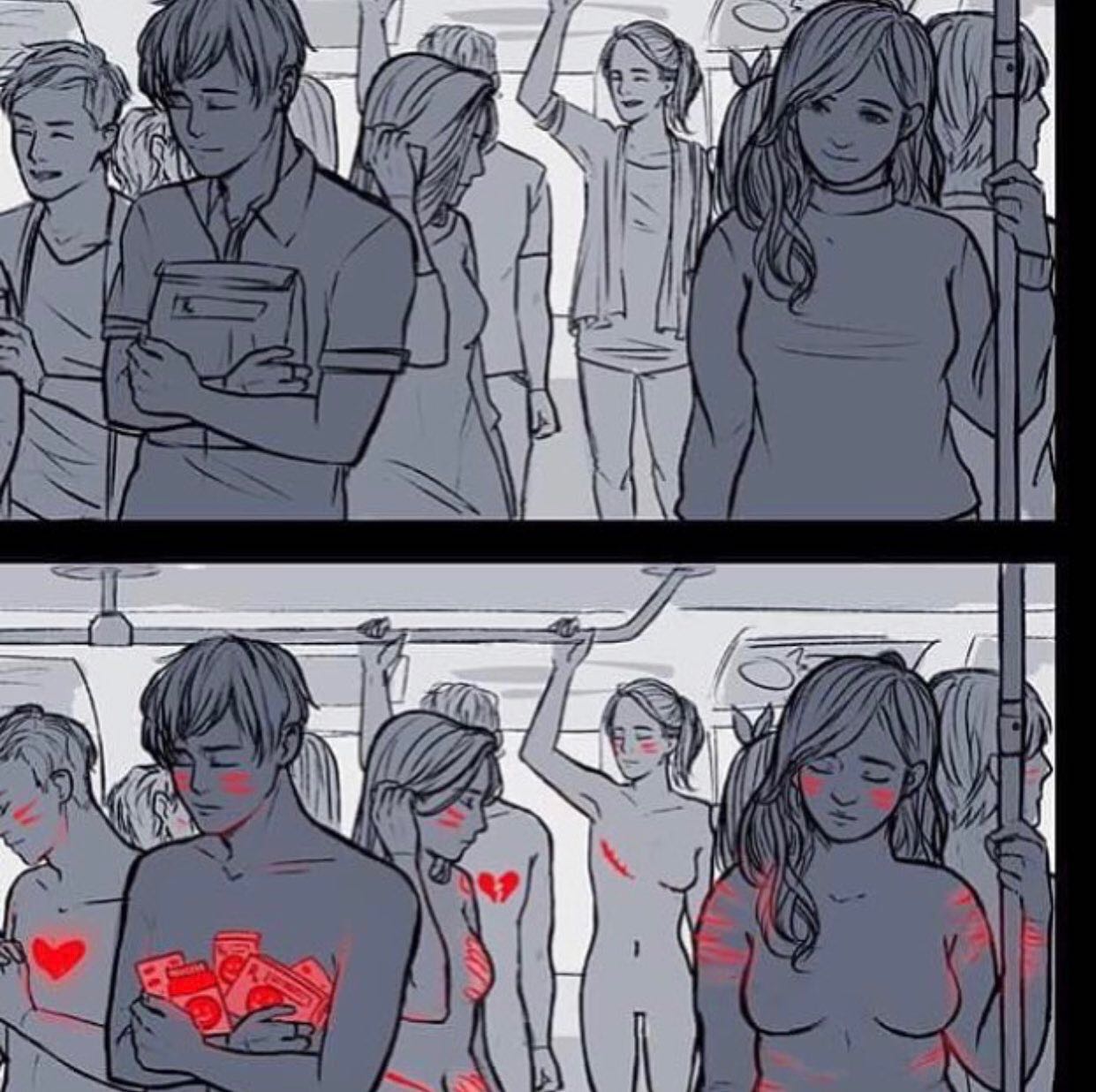 مهما كانت ظروفك من الداخل, لا أحد يهتم, المهم ما تظهرينه